Тема  урока:
музыкальная  драматургия
Отар  Тактакишвили
  оратория 
 «По  следам  Шота  Руставели»
"Бухенвальдский  набат"
Поэт              Александр                 Соболев
«…Сотни  тысяч  заживо                      сожжённых
    Строятся,
                   строятся
    В   шеренгу  к  ряду  ряд…»
композитор             Вано  Мурадели
«Пишу  музыку  и  плачу…                  Какие  стихи !»
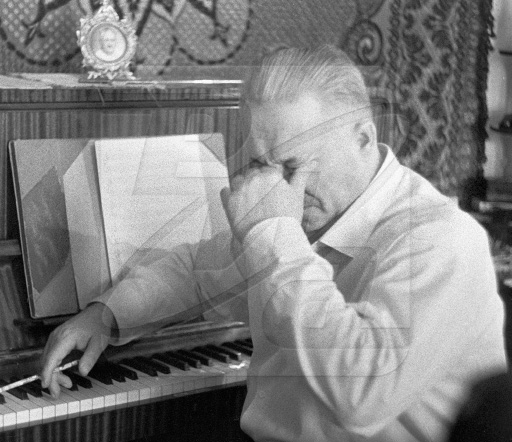 Вы  думаете  павшие  молчат?
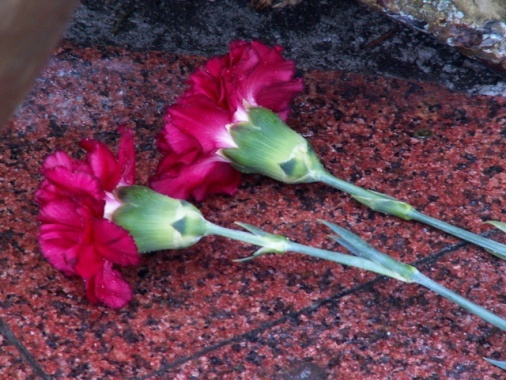 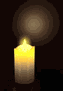 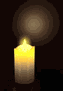 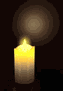 Это  - Бухенвальд
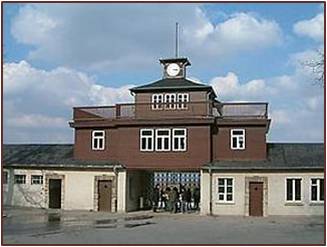 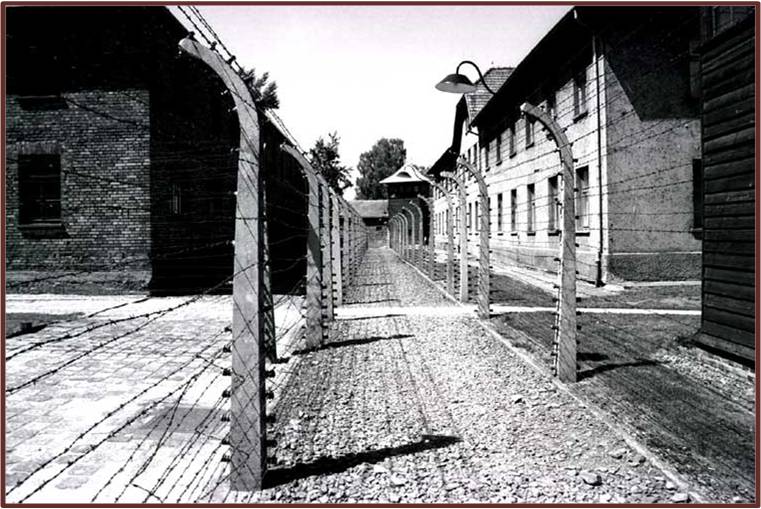 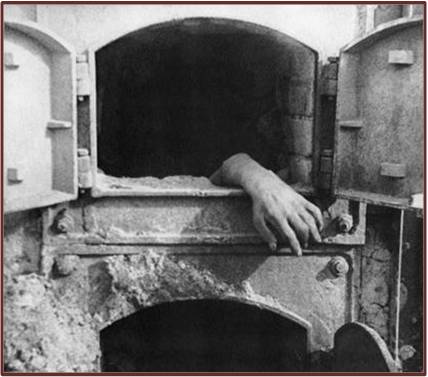 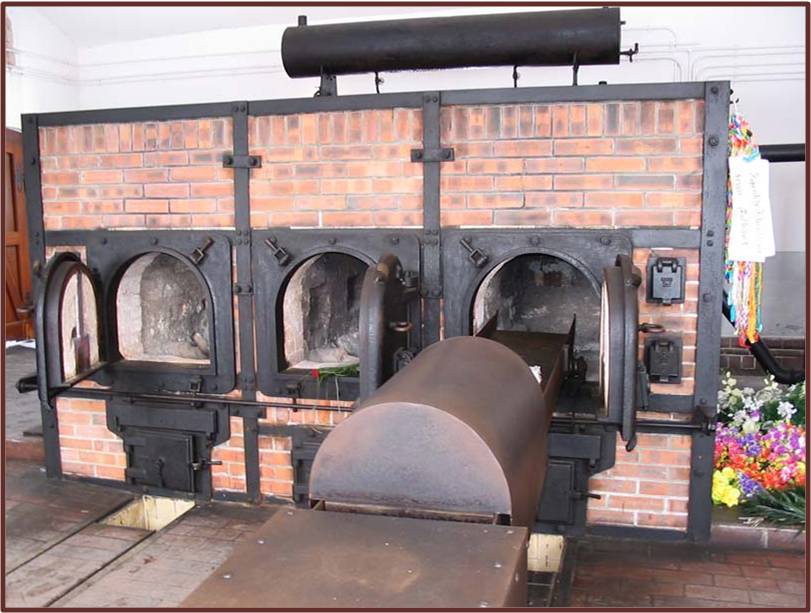 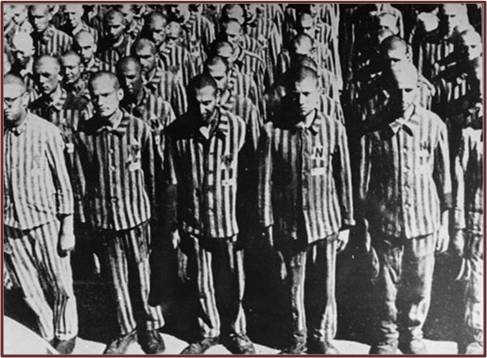 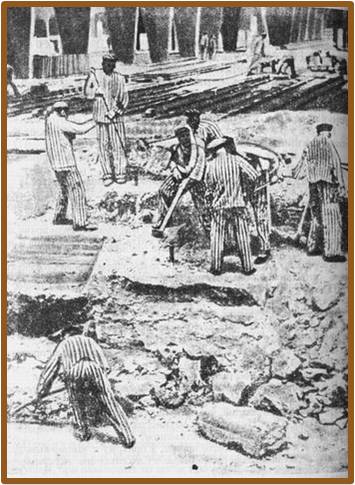 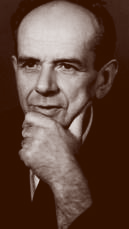 Антони Кемпиньский, профессор психиатрии, сам бывший узник одного из фашистских лагерей, писал: "Благодаря богатой лагерной литературе можно представить себе, как выглядела жизнь в лагере. Однако это представление далекое и  туманное. Кажется, что пропасть, отделяющая людей из лагеря и тех, кто в нем не был, - непреодолима, ибо никто не в состоянии  почувствовать все то, что они пережили. Их переживания - вне границ человеческого понимания".
Шота   Руставели
Грузинский  поэт.
Жил на  рубеже   XII-XIII  веков
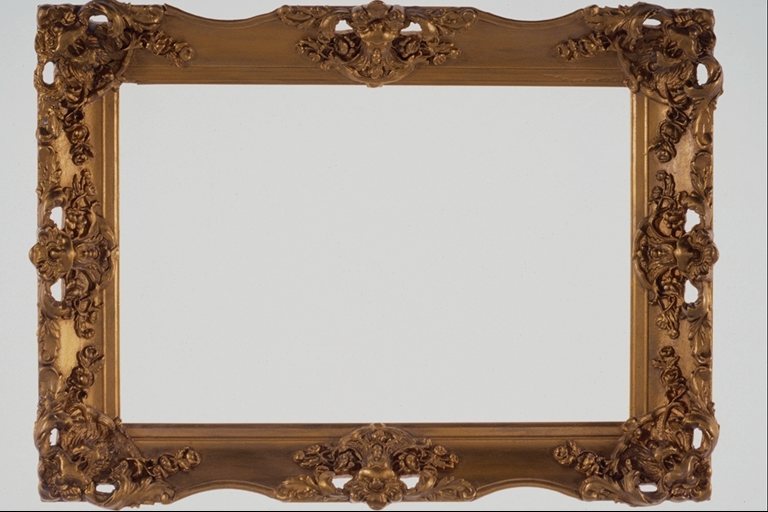 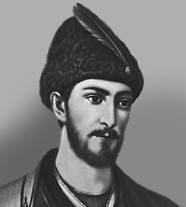 В Грузии «Золотой век».
   На  престоле прославленная  своим  умом и красотой царица Тамар.
   Её государство  едино      и могущественно.
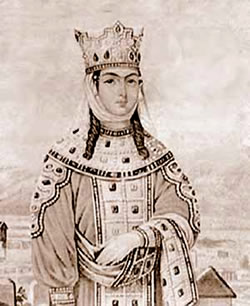 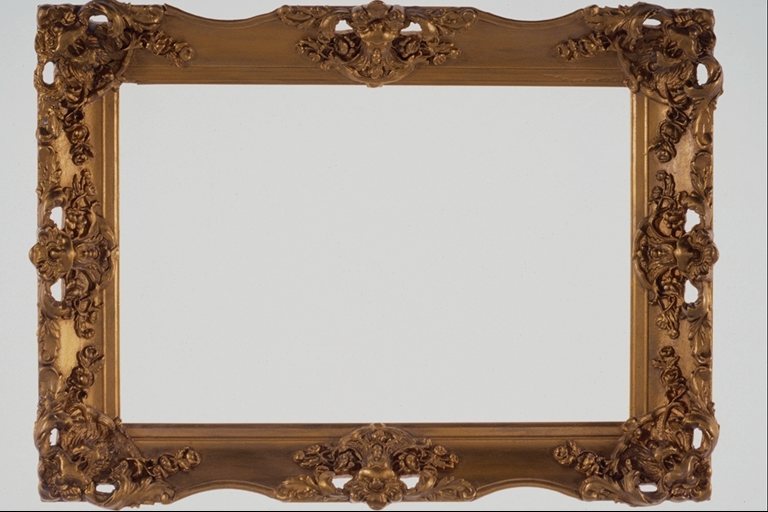 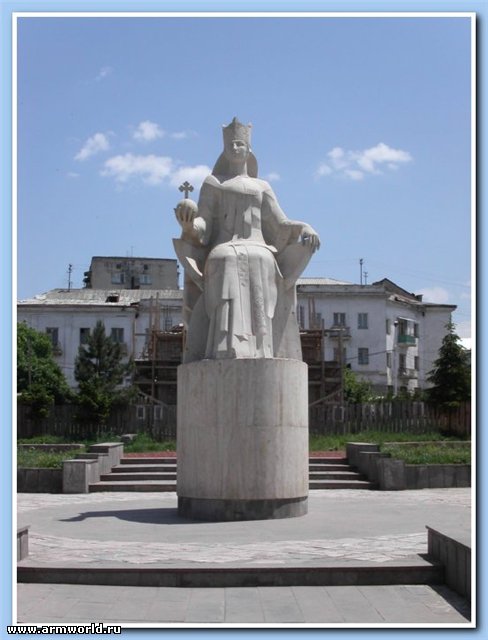 Научно доказано,   что  Шота Руставели был   министром финансов  при  дворе царицы Тамар.                   
 ( 1184-1213 г.г.)
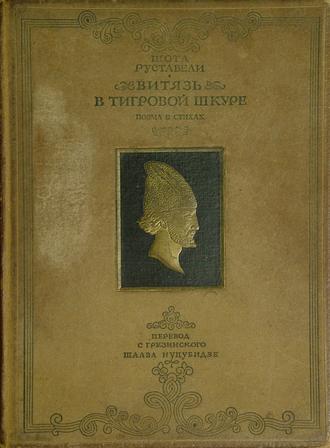 поэма
«Витязь  в  тигровой
шкуре"
…как  противное  христианскому  смирению  сочинение  светского  характера…
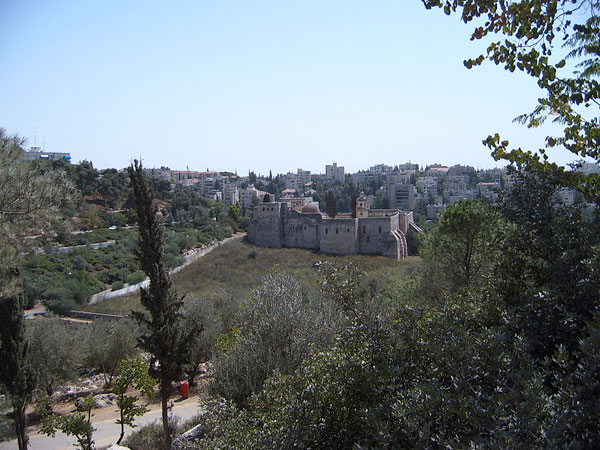 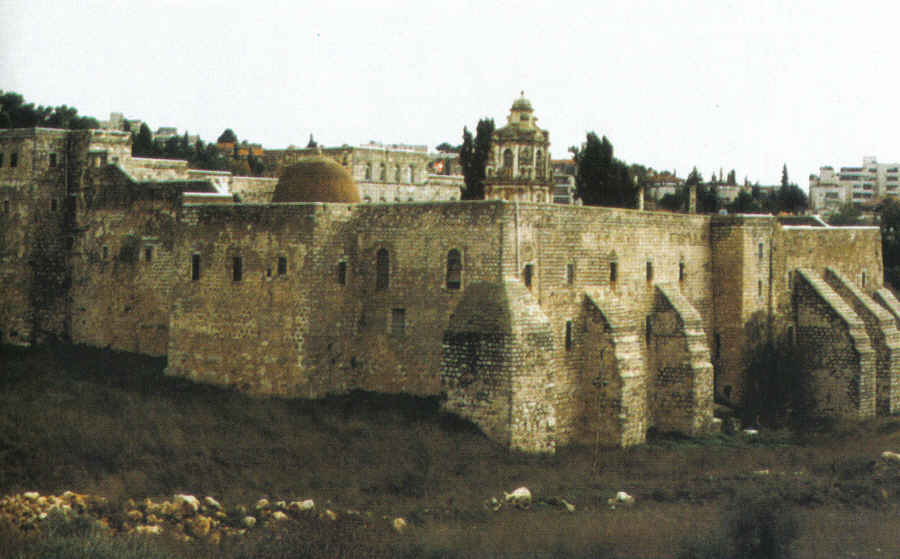 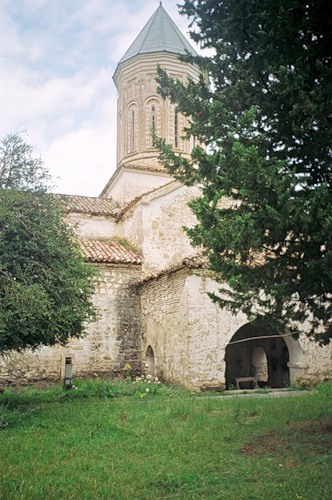 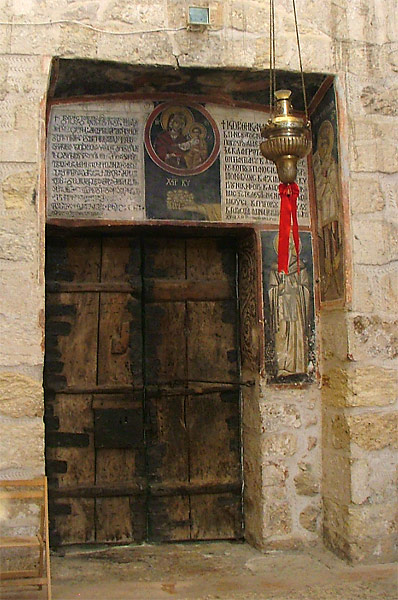 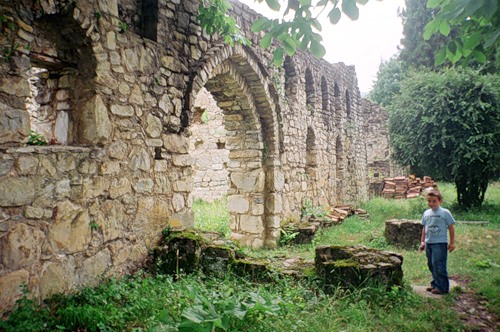 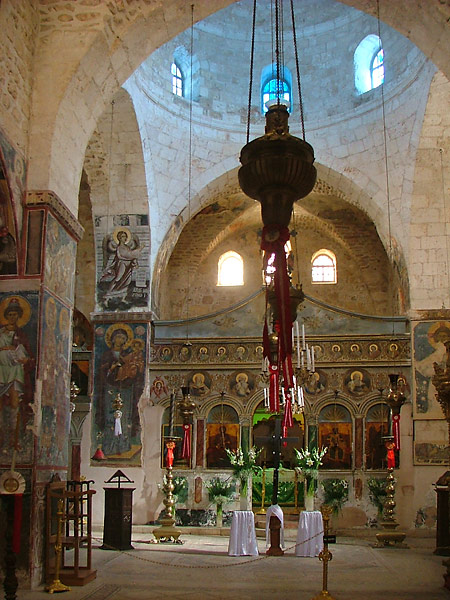 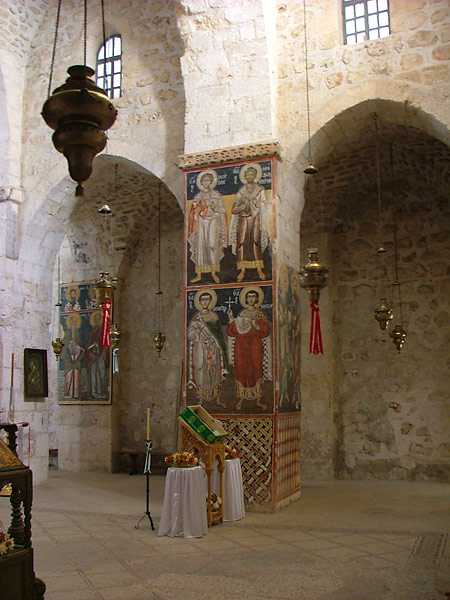 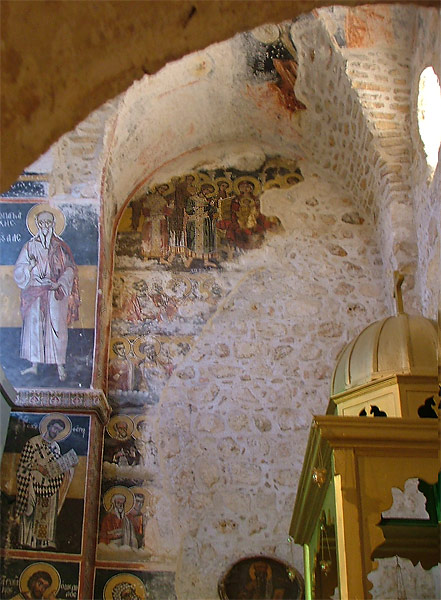 Экспедиция  В  МОНАСТЫРЬ  КРЕСТАв Иерусалиме
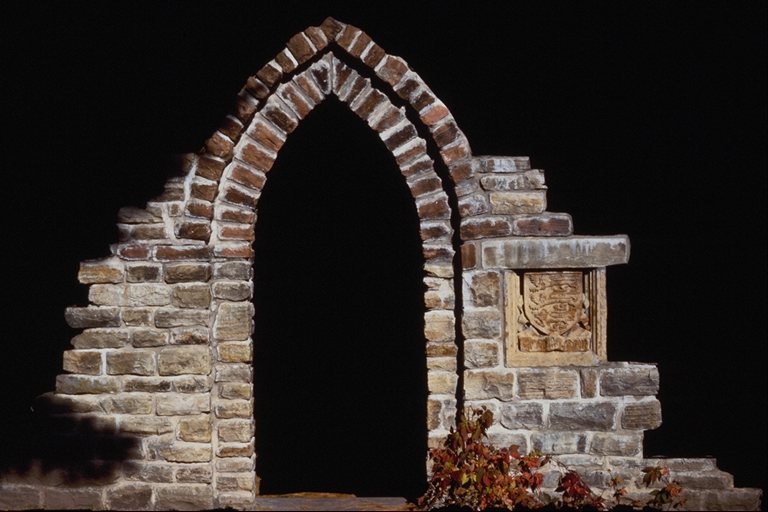 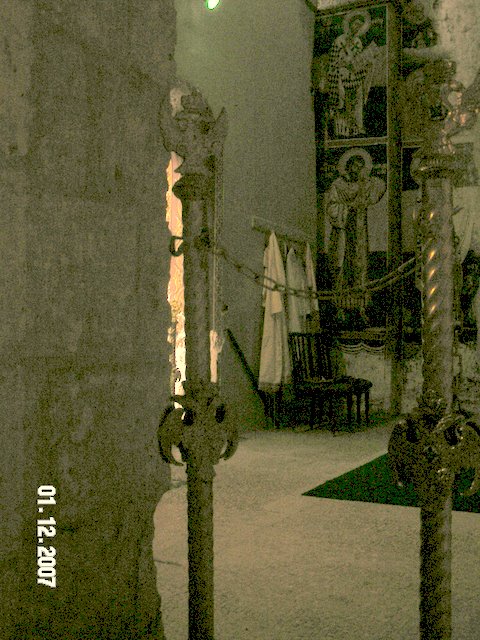 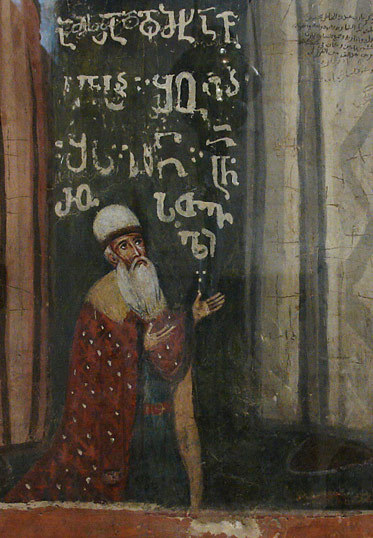 Ираклий АбашидзеЦикл  стихотворений «По следам                            Шота Руставели»(«Палестинский дневник» )
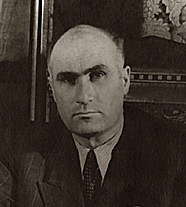 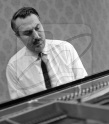 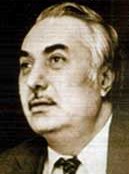 Отар       Васильевич Тактакишвили(1924 – 1989гг.)
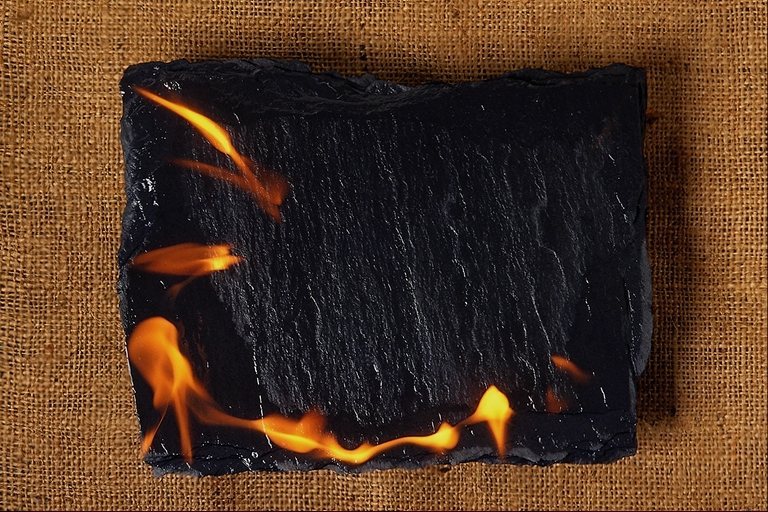 Оратория  «По следам  Шота                   Руставели»
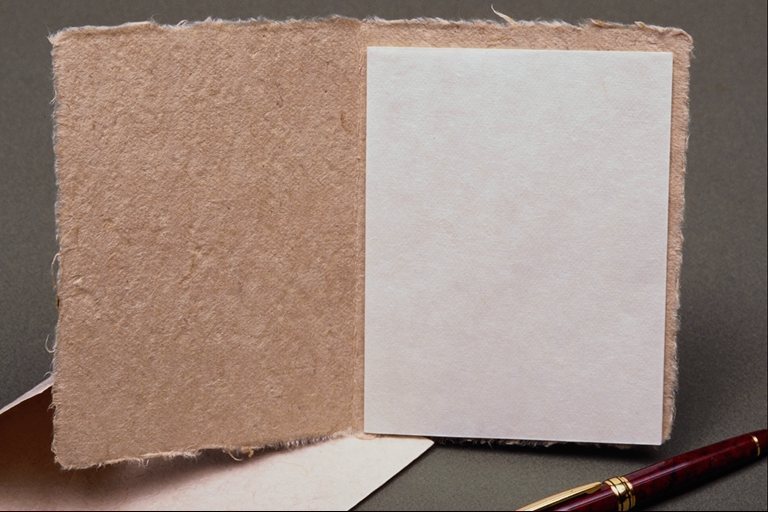 « В  это утро  ушёл большой           поэт, Вечной мудрости  он  оставил          след …»
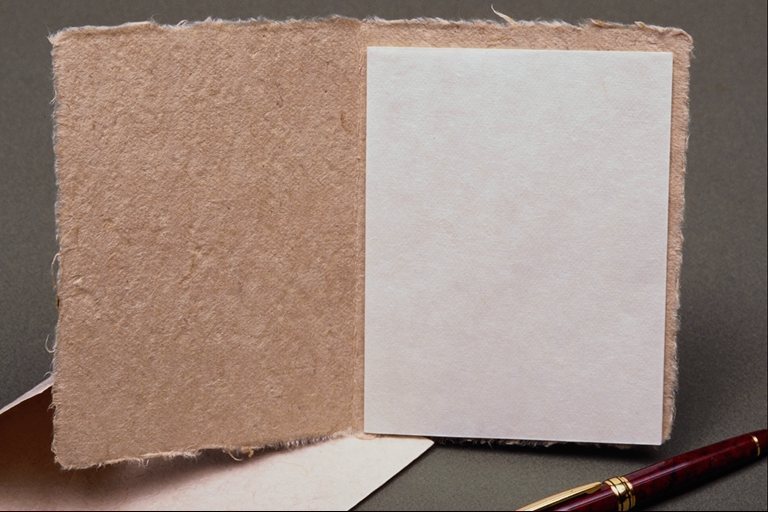 « Он  не  пил,  не  ел, лишь  в  окно  смотрел:Там,     с последней           надеждою    Видел  он     горы           снежные,Видел    край родной…»
Ш О Т А    ! ! ! ! !
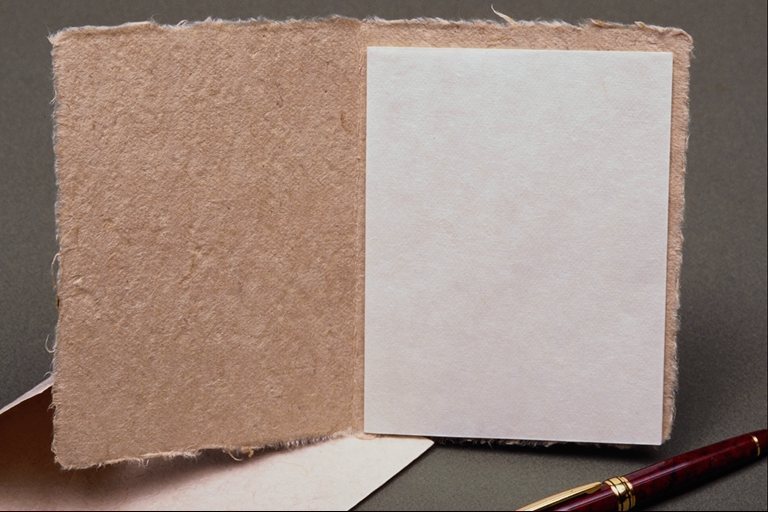 « Что  же        видел  он,        Что  искал            вдали ?Видел Грузию,Видел   край родной,Видел         Родину…»
В  чём  заключается  музыкальная  драматургия   произведения О.Тактакишвили           « По  следам        Шота     Руставели » ?
Образ  великой  мужественности  поэта        переплетается  с  бесконечной  тоской  по  Родине…
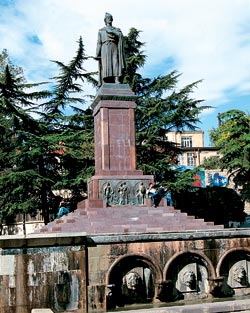 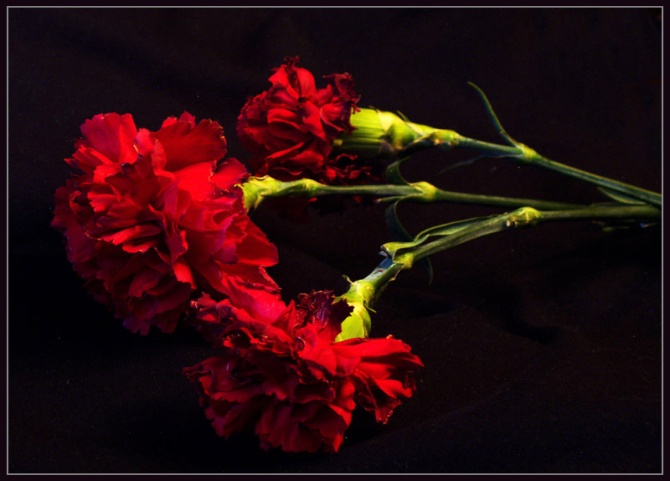 «Поэт,  ты  пережил  века И  песне  положил  начало…»
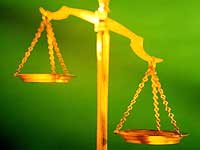 Мир
Любовь
Доброта